رێبازی توێژینەوەی زانستی

وانەی پێنجەم
له‌به‌ر چی فێری توێژینه‌وه‌ی زانستی ده‌بین ؟
١- به‌ ده‌ستهێنانی شاره‌زایی پێویست‌ بۆ جێبه‌جێكردنی  پڕۆژە‌ و توێژینه‌وه‌كان 

٢- فێربوونی شێوازی گه‌یشتن به‌ ڕاستیه‌كان و دۆزینه‌وه‌ی نه‌زانراوه‌كان 

3- به‌ده‌ست هێنانی شاره‌زایی پێویست بۆ ئاماده‌كردنی توێژینه‌وه‌ی ده‌رچوون له‌ قۆناغەكانی خوێندنی باڵا
پێداویستیه‌ سه‌ره‌كیه‌كانی توێژینه‌وه‌ی زانستی چیه‌ ؟
١- هه‌بوونی كلتوری توێژینه‌وه‌ 

٢- توێژه‌ر 
3- بودجه ‌

٤- كه‌ره‌سته‌كان 
٥- بوونی ده‌رفه‌ت بۆ ئه‌نجامدانی توێژینه‌وه‌
تایبه‌تمه‌ندی و ڕێساكانی توێژینه‌وه‌ی زانستی :
١- ببێته‌ هۆی زیاد بوون و په‌ره‌پێدانی زانست .

٢- شیاوی تاوتوێ كردن بێت .

3- پسپۆڕی و شاره‌زایی . 

٤- ڕاست و دروست بوونی زانیارییه‌كان .
٥- ئارامگرتن 

6- بوێری و نه‌ترسی .

٧- پاراستنی بێلایه‌نی .

٨- وردبینی .

٩- بوونی به‌ڕێوەبه‌رێكی به‌ توانا .
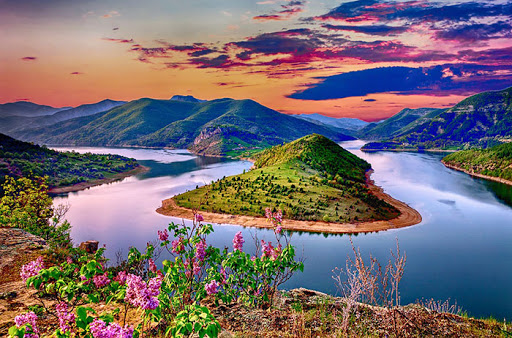